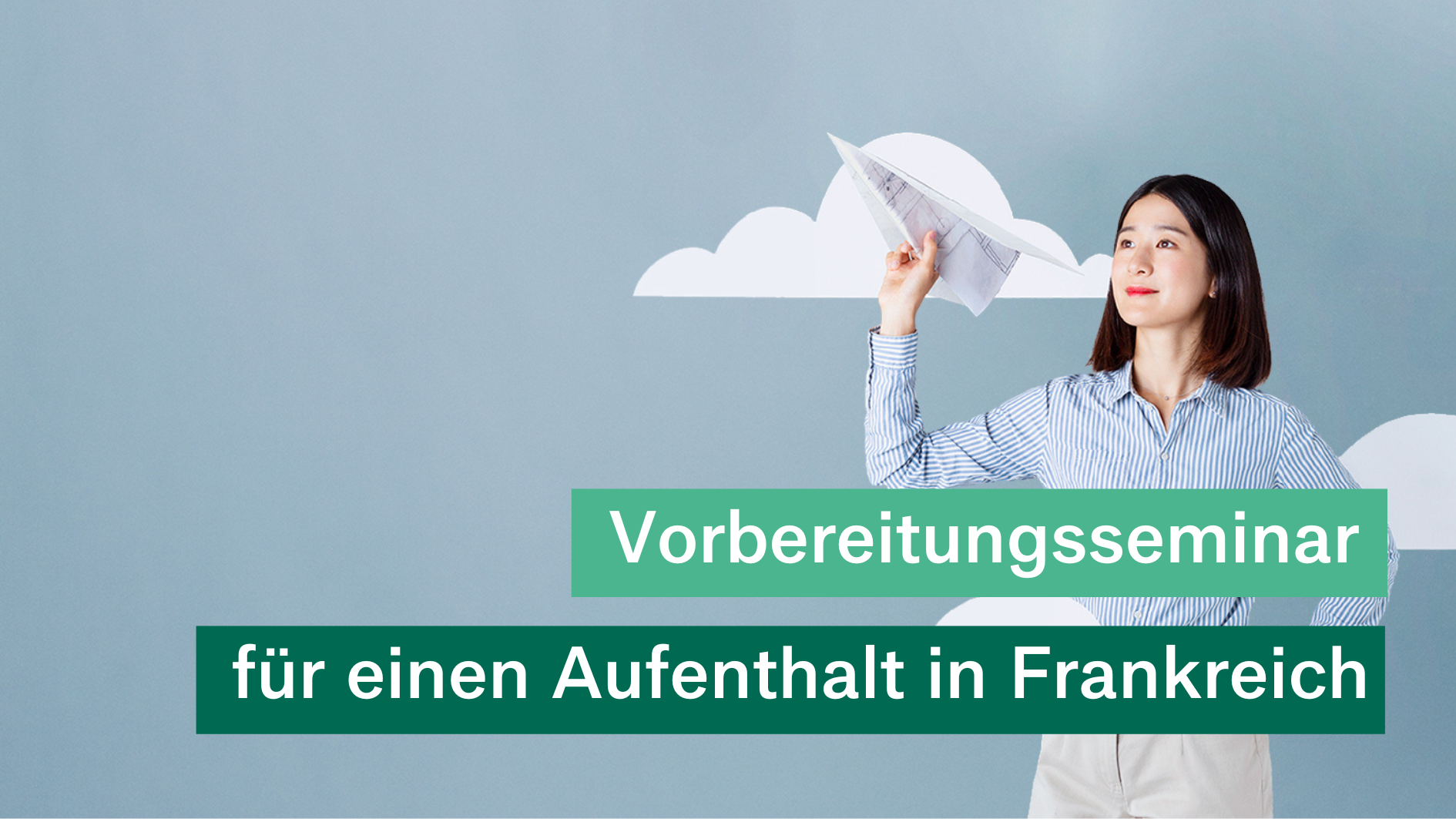 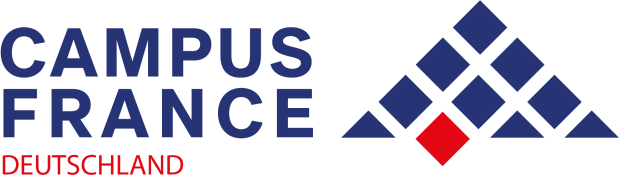 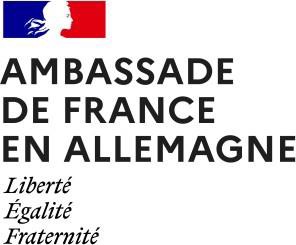 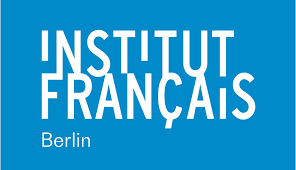 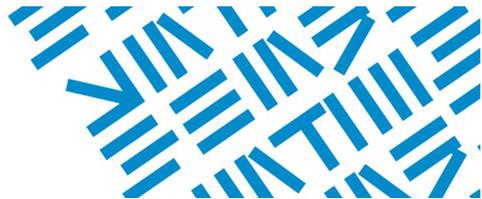 La Maison de France
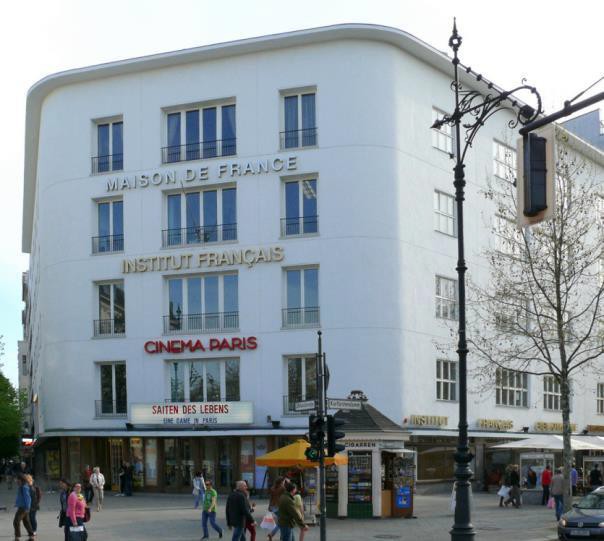 Sophie Coumel, directrice
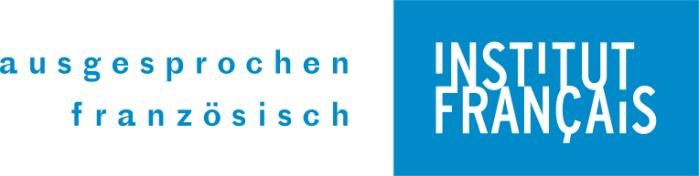 Programm
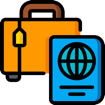 des Abends
Teil 2: Die Ankunft in Frankreich
Teil 1: Vor der Anreise
Teil 4: France Alumni Deutschland
Teil 3: Universität und Studentenleben in Frankreich
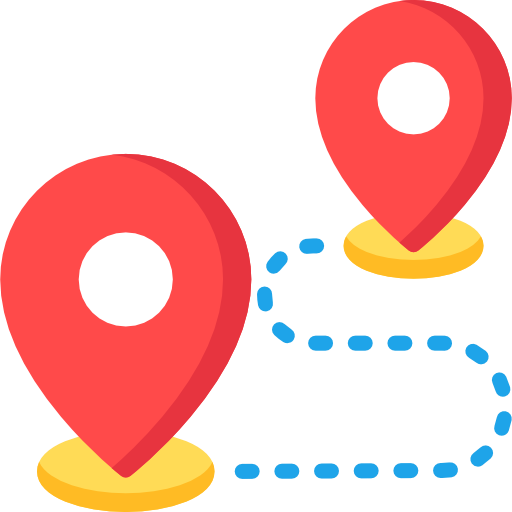 Campus France Deutschland
www.allemagne.campusfrance.org
2
Campus France Deutschland
Beratung für SchülerInnen, Studierende, WissenschaftlerInnen und Institutionen
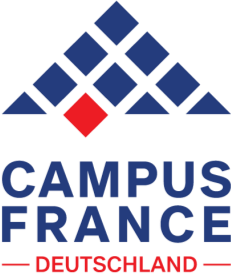 Staatliche Agentur für die Förderung der französischen Hochschulbildung im Ausland
Förderung und Begleitung von Kooperationsprojekten und
Studienaufenthalten


Teilnahme an Studienmessen und Organisation von Infoverstanstaltungen
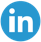 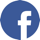 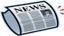 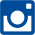 Campus France Deutschland
www.allemagne.campu4sfrance.org
Ihr Projekt!
Deutsch? Französisch? Andere Staatsangehörigkeit?

Erasmus? Komplettes Studium? DFH? Praktikum?
Campus France Deutschland
www.allemagne.campu4sfrance.org
1
Die französische
Bürokratie
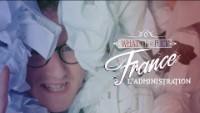 Campus France Deutschland
www.allemagne.camp19usfrance.org
1
Vor der Anreise
17
1
Sich vorbereiten
So bald wie möglich: die Wohnungssuche
Mindestens ein Monat vor der Ankunft: das Visum (falls erforderlich) und das Budget vorbereiten
Mindestens eine Woche vor der Ankunft: die erforderlichen Dokumente vorbereiten
Campus France Deutschland
www.allemagne.camp19usfrance.org
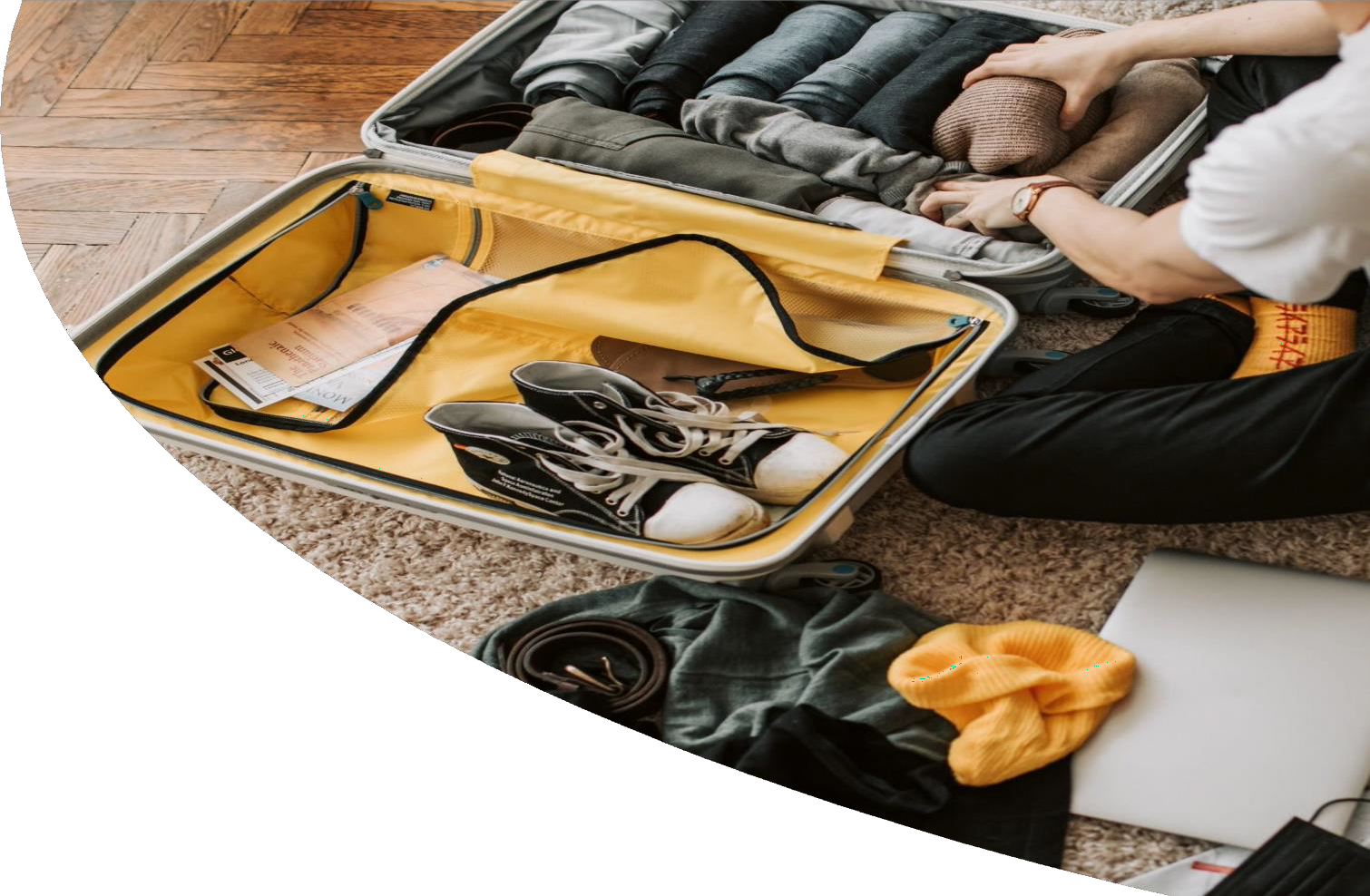 1
Die Check-Liste
Nützliche Dokumente während ihres Aufenthalts

Personalausweis
Das Learning Agreement
RIB – IBAN
Elternlohnzetteln
Übersetzte Dokumente

Geburtsurkunde
Haftpflicht- und Krankenversicherung
Campus France Deutschland
www.allemagne.camp19usfrance.org
1
Die Wohnungssuche
und Tipps
Colocation
(WG)
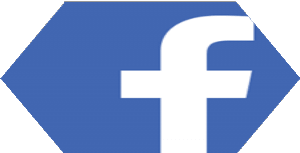 Wohnungen vor Ort besichtigen

Mietvertrag unterschreiben (auch für eine WG) "Bail" auf Französisch

Vorsicht vor Betrügern (Western Union, Anzeige auf Englisch)

Alle wichtigen Unterlagen bei jeder
Besichtigung bei sich haben (Ausweis, RIB, Bürgschaft…)
Wohnheime
Lokaviz
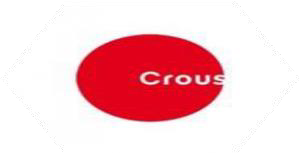 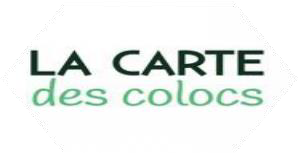 Campus vert
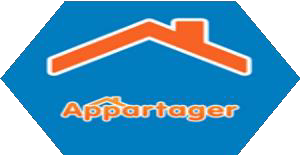 Chambre contre services
Foyer étudiant
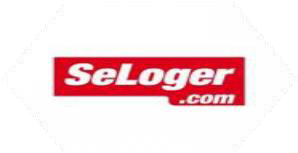 Chambre chez l’habitant
Private Wohnung
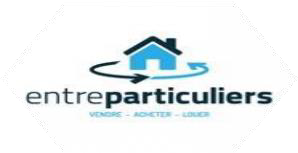 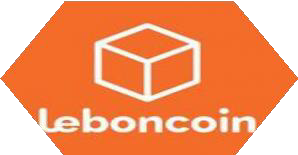 Campus France Deutschland
www.allemagne.camp19usfrance.org
1
Die Wohnungssuche
und Tipps
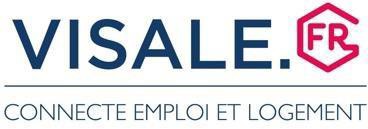 Der Mietvertrag
(contrat de location oder bail genannt)

Kaution:  max.  1  Monatsmiete,  am  besten per Scheck – wird spätestens 1 Monat nach dem Auszug zurück gegeben
Vorankündigung in der Regel von 3 Monaten, 1 Monat in Großstädten (1 Monat wenn möbliert)
Eine Bürgschaft (Eltern)

Keine Anmeldung in Frankreich
Die Bürgschaft
VISALE, kostenlose Mietgarantie für 18 -30 - Jährige
Für möbilierte oder unmöbilierte Unterkünfte, bei einem öffentlichen oder privaten Vermieter
Für EU-Studenten: Studentenausweis und gültiger Reisepass
Für Nicht-EU-Studenten: Visum für den
langfristigen Aufenthalt (VLS-TS)
Online-Antrag: visale.fr
Campus France Deutschland
www.allemagne.camp19usfrance.org
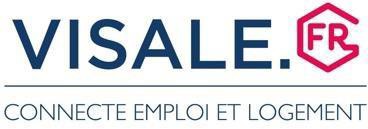 1
Visale
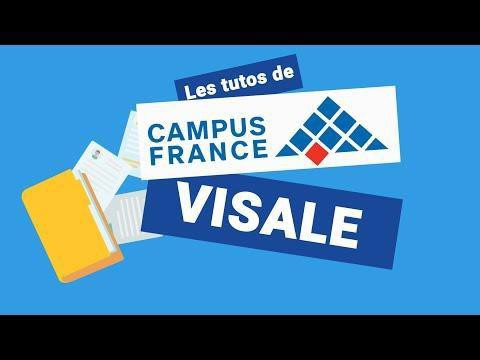 Campus France Deutschland
www.allemagne.camp19usfrance.org
1
CROUS-Studentenwohnheim
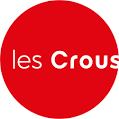 Die CROUS-Studentenwohnheime

CROUS sind regionale Einrichtungen
Die Wohnheime sind für alle internationalen Studierende zugänglich
Rufen Sie die CROUS Ihrer Gastuniversität an, um nach Zimmer Möglichkeiten zu fragen
Campus France Deutschland
www.allemagne.camp19usfrance.org
1
Die Wohnungssuche
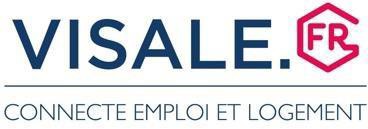 und Tipps
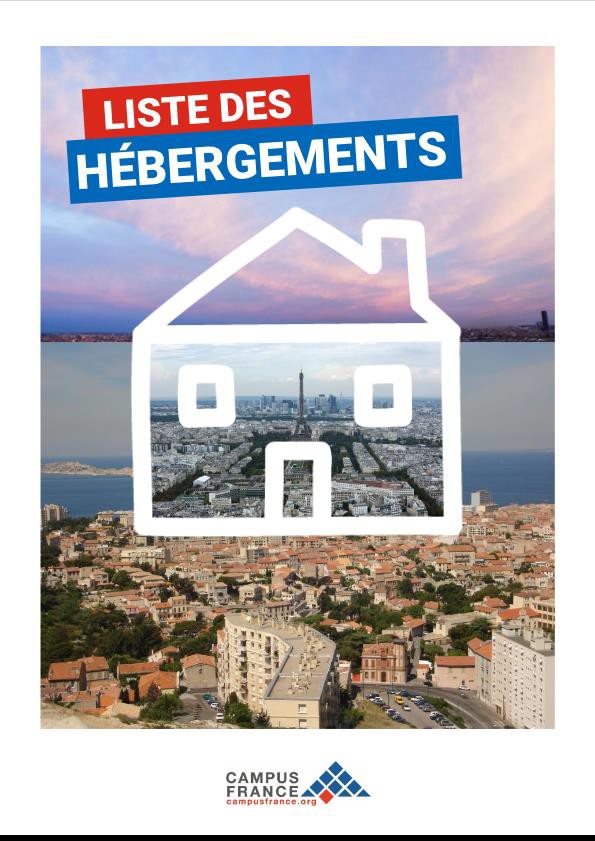 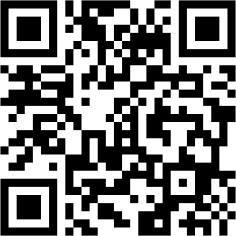 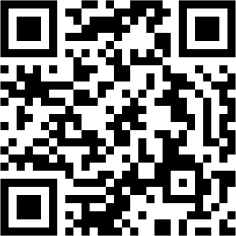 Dossier Campus
France:
Wohnen in Frankreich
https://www.allemagne.campusfrance.org/wohnen-studium-frankreich
Campus France Deutschland
www.allemagne.camp19usfrance.org
1
Die Finanzierungsmöglichkeiten
Sobald Sie ein Mietvertrag haben!

Das Wohngeld (erst ab 8 Monate in Frankreich)

In Frankreich CAF (caisse d‘allocations familiales) genannt
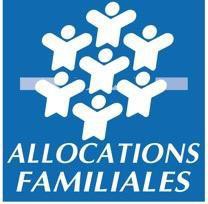 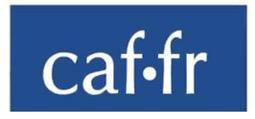 Für alle Studierenden (auch für nicht Franzosen)
Ca. ein Drittel der Monatsmiete wird zurückgezahlt
Entweder APL (Aide personnalisée au
logement) oder ALS (Allocation de logement social), je nach Wohnungsart
Online zu beantragen – auch noch nach dem Einzug möglich
Erforderliche Unterlagen

Mietvertrag
Studentenausweis
RIB (Relevé d‘identité bancaire) = IBAN français
Personalausweis
Geburtsurkunde
Campus France Deutschland
www.allemagne.camp19usfrance.org
1
Die Finanzierungsmöglichkeiten
ERASMUS+ (540€ pro Monat – 690€ für ein Praktikum)

Starter-Kit von BayFrance

DFJW Stipendium für ein Praktikum

Andere Stipendien durch die online Suchmaschine von Campus France
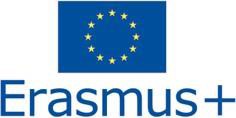 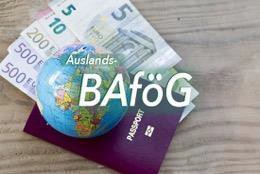 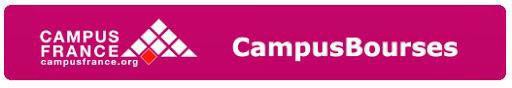 Campus France Deutschland
www.allemagne.camp19usfrance.org
1
Die Finanzierungsmöglichkeiten
Das BAfög
Auch im Ausland!
Mehr Chance das Bafög zu bekommen mit dem neuen Reform!
Achtung!

Die Hälfte muss zurück gezahlt werden (max 10.000€)
Förderhöchstsatz von 861€ auf 934€
Einkommenfreigrenze der Eltern von 2.000€ auf 2.415€
Vermögensfreibetrag (bis 29 Jahre) von 8.200€
auf 15.000€
Vermögensfreibetrag (ab 30 Jahre) von
8.200€ auf 45.000€
Altersgrenz von 30 Jahre auf 45 Jahre
Und DAAD!
Campus France Deutschland
www.allemagne.camp19usfrance.org
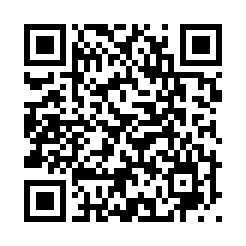 1
Für die Nicht-EU-Bürger*innen:
Das Visum
Nichteuropäische Studierende brauchen ein Langzeitvisum zum Studieren

VSL-TS („visa de séjour long valant titre de séjour“)
Visum „Etudiant-concours“
Visum „Etudiant-programme de mobilité“ (für eine Mobilität in mindestens zwei EU-Ländern)

Antragsverfahren

Wann? Frühestens 3 Monate vor und spätestens 15 Tage vor der angestrebten Abreise

Wo? Im französischen Konsulat in Frankfurt oder im Konsulat Ihres Wohnsitzlandes
Erforderliche Unterlagen

Zulassungsdokument von einer französischen Hochschule
Vom Konsulat verlangten Dokumente


Fragen: visas.francfort-de@diplomatie.gouv.fr
Campus France Deutschland
www.allemagne.camp19usfrance.org
1
Fragen?
31
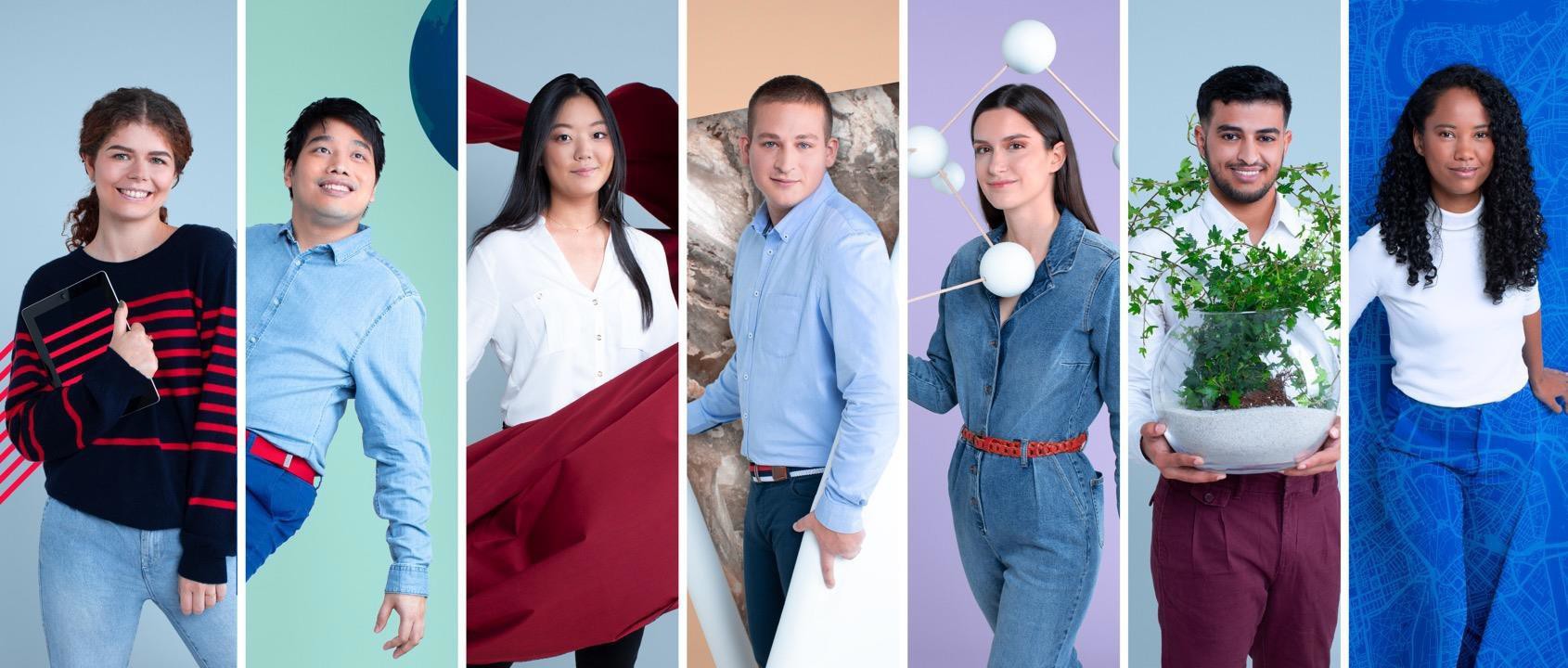 2
Die Ankunft
in Frankreich
42
2
Sich vorbereiten
Die erste Woche nach der Ankunft:

CVEC bezahlen (außer Erasmus-Studierende): 95€
Immatrikulation an der Hochschule
Bankkonto eröffnen
Validierung des Aufenthaltstitels (falls erforderlich)
Einschreibung bei der Krankenkasse
Campus France Deutschland
www.allemagne.camp19usfrance.org
2
Le certificat de scolarité
Die Immatrikulationsbescheinigung
Komplettes Studium: « inscriptions
académiques » & « inscriptions pédagogiques »
Inscriptions académiques:

Endgültige Einschreibung bei der Uni
"carte étudiante"
Studiengebühren bezahlen


Inscriptions pédagogiques:

Deine Kurse auswählen
Erasmus+: Das Learning Agreement
Von Studierenden auszufüllen:

Name, akademisches Jahr, Studiengang
Name der Gastuniversität
Vorgesehenes Studienprogramm
Unterschrift der Studierenden
Unterschriften der Heimat- und Gastuniversität

Wichtig

Eine Änderung des Learning Agreements ist innerhalb von 2 Wochen nach der Ankunft noch möglich!
Campus France Deutschland
www.allemagne.camp19usfrance.org
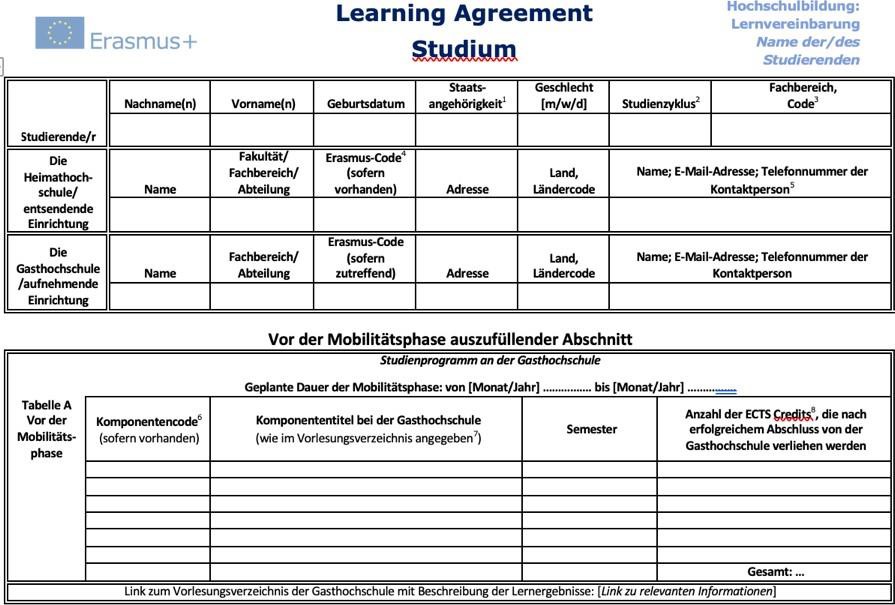 2
Campus France Deutschland
www.allemagne.camp19usfrance.org
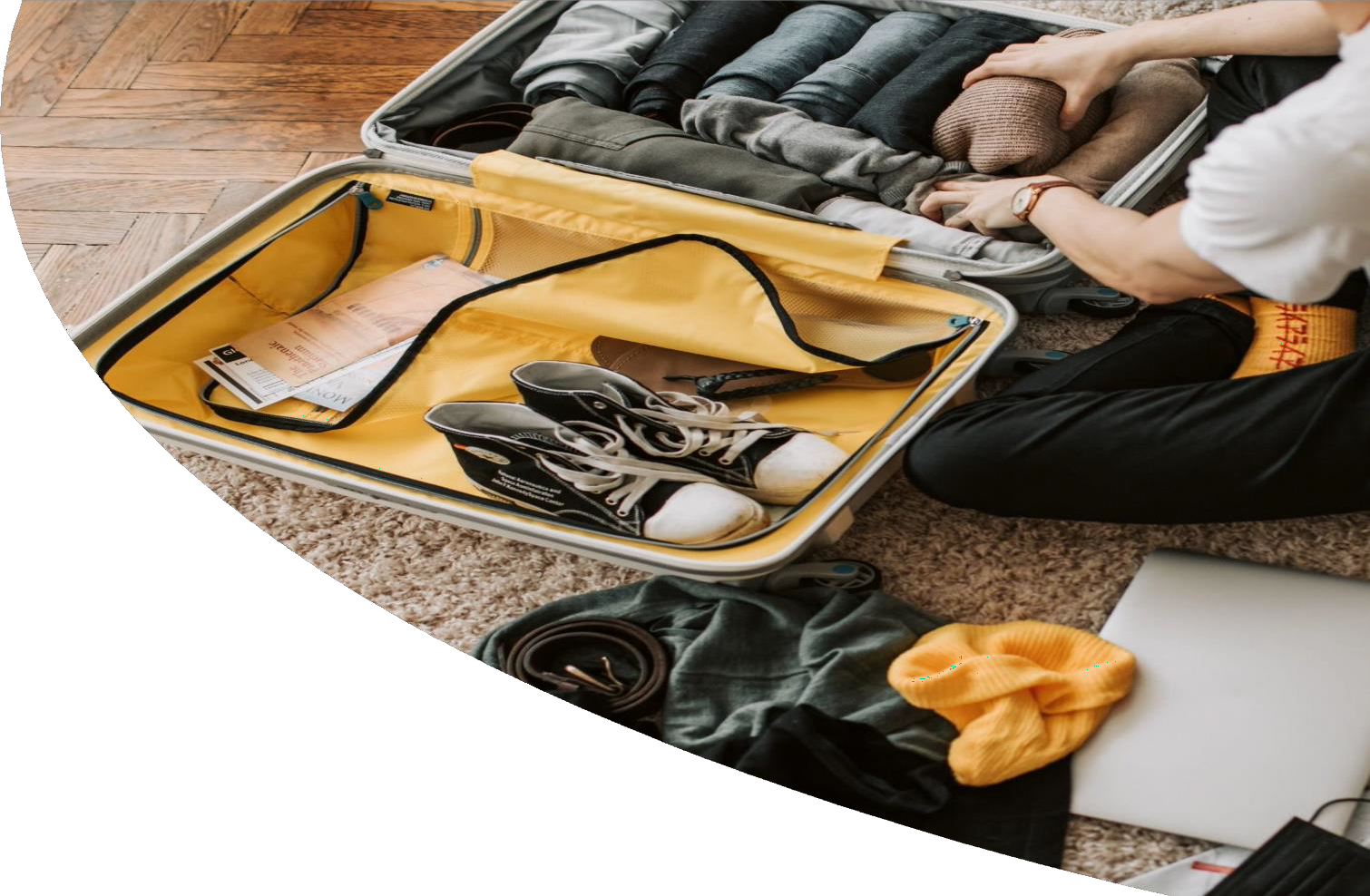 2
Das Bankkonto
Französische Bank oder französische IBAN (für die Miete – besser aber kein muss –, das CAF, usw.)
"Chèquier"
Erförderliche Dokumente

Wohnsitznachweis (in Frankreich – aber manchmal in Europa): Rechnung für Gas, Strom, Wasser, Telefon oder Internetanbieter, Mietquittung,
Steuerbescheid, Wohnsteuer oder Grundsteuer
Ausweis (Personalausweis, Reisepass oder Aufenthaltstitel)
Ein zweiter Identitätsnachweis
(Gesundheitskarte oder Familienbuch),
Und Online-Bank?
Nicht unbedingt Vorort sein
Französische IBAN (Achtung nicht bei N26...)
Revolut, Pumpkin, Lydia,
Nickel,...
Tipp: Gibt es in Frankreich eine Partnerbank?
Campus France Deutschland
www.allemagne.camp19usfrance.org
2
Die Krankenversicherung
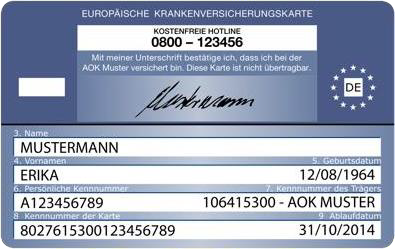 Für die Europäer*innen
Die europäische Krankenversicherungskarte (EKVK)
erleichtert den Zugang zu medizinischen Versorgungsleistungen
Privatversichert?
Gesetzlich versichert?
Bescheinigung der Krankenkasse auf Frz. oder
Eng. vor der Abfahrt → keine EKVK
Zahlung des Höchstpreises beim Artzbesuch →
später Rückzahlung von der deutschen Versicherung
EKVK vor der Abfahrt beantragen
Vor Ort: freiwillige Anmeldung bei der Mutuelle
25€ beim Arztbesuch – ca. 17€ erstattet ohne Mutuelle
Campus France Deutschland
www.allemagne.camp19usfrance.org
2
Die Krankenversicherung
Für die Nicht-Europäer*innen (oder diejenigen die lange in Frankreich bleiben oder viel zum Arzt gehen)

Sich in Frankreich versichern

Ab September 2018: kostenlos
Anmeldung über etudiant-etranger.ameli.fr
Benötigte Dokumente: RIB (IBAN), Geburtsurkunde,
Ausweis, Immatrikulationsbescheinigung
Erhalt einer « carte vitale », die man bei jedem Arztbesuch vorzeigen muss. Dauert mehrere Monate – zuerst eine vorläufige Bescheinigung
EKVK beantragen, wenn man innerhalb der EU reisen will

Tutorial on YouTube
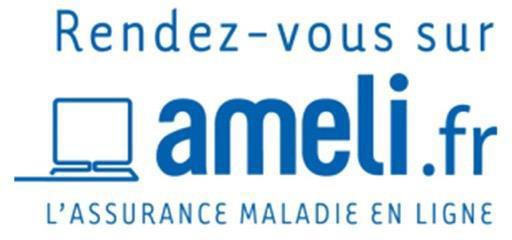 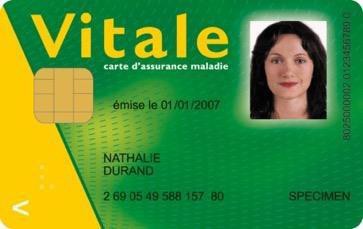 Campus France Deutschland
www.allemagne.camp19usfrance.org
2
Die Krankenversicherung
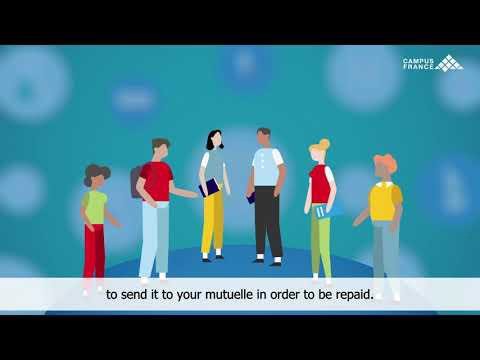 Campus France Deutschland
www.allemagne.camp19usfrance.org
2
Andere
Versicherungen
Die Haftpflichtsversicherung („Responsabilité civile“)

Pflicht in Frankreich
Die deutsche gilt oft in Frankreich
Oft in der Hausratversicherung inklusiv
Die Hausratversicherung
(assurance multi-risqueshabitation)

Pflicht für jeden MieterIn (ca. 50€ pro Jahr)
Bei der Bank oder bei einer Versicherungsgesellschaft zu beantragen
Bei der Abreise nicht vergessen, den Vertrag zu kündigen
Campus France Deutschland
www.allemagne.camp19usfrance.org
2
Fragen?
48
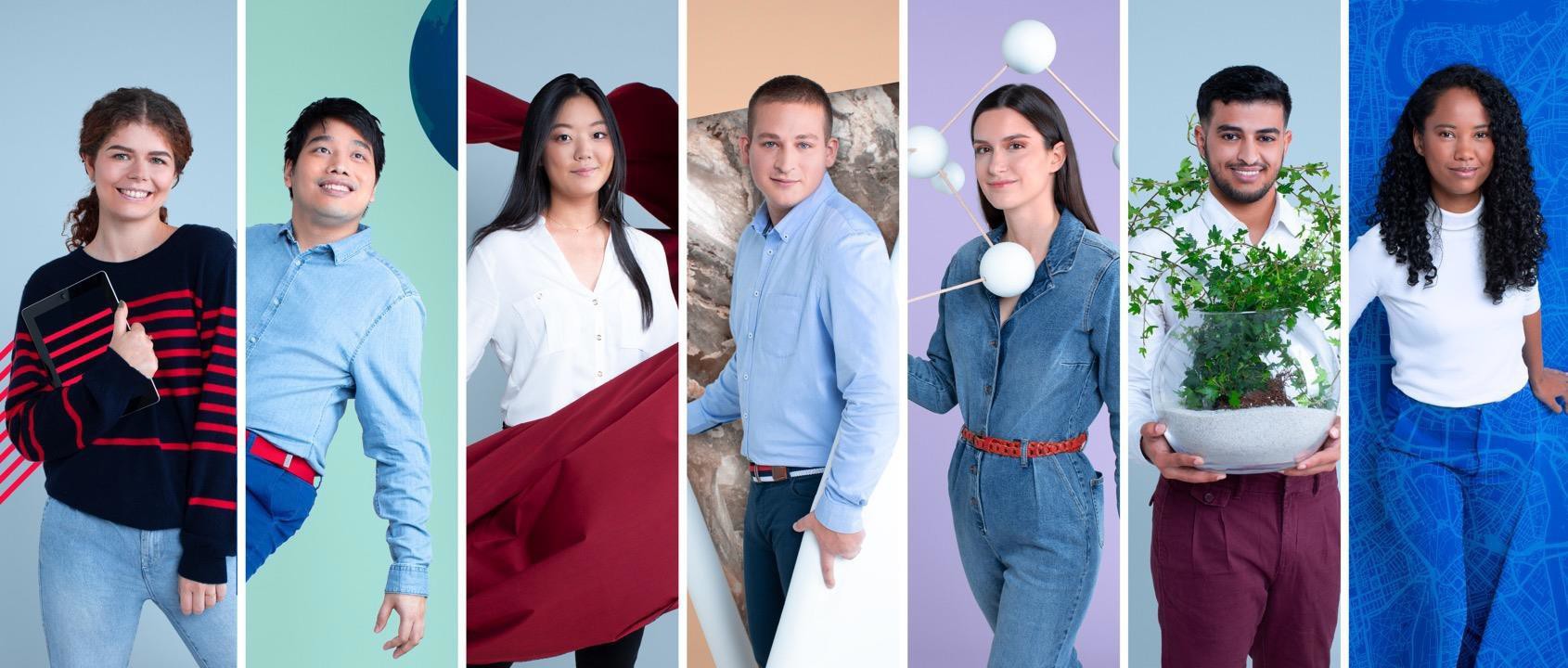 3
Universität und
Studentenleben in Frankreich
33
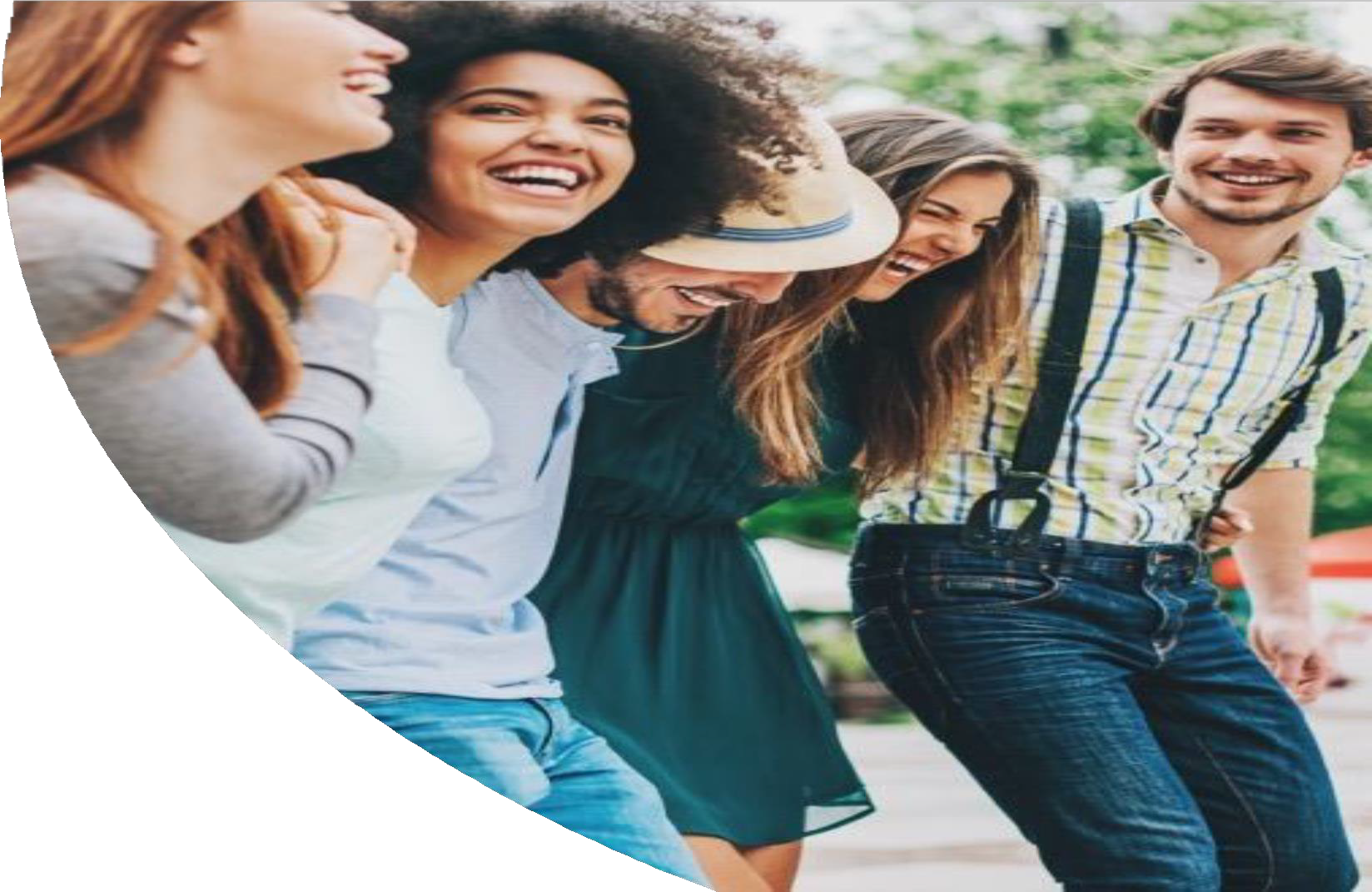 3
Die Pré-rentrée
Einführungswoche bzw. -tag
Hilfe bei der "inscription pédagogique" (Kursauswahl), und der Erstellung des digitalen Arbeitsbereiches (Espace Numérique de Travail)
Anmeldung für Sportkurse beim SUAPS*
Universitätsrundgang und Kennenlernen der KommilitonInnen
Kontaktaufnahme mit Buddy-Programm
*Service universitaire des activités physiques et sportives
Campus France Deutschland
34
www.allemagne.campusfrance.org
3
Die Pré-rentrée
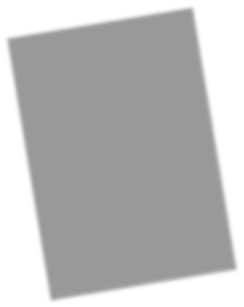 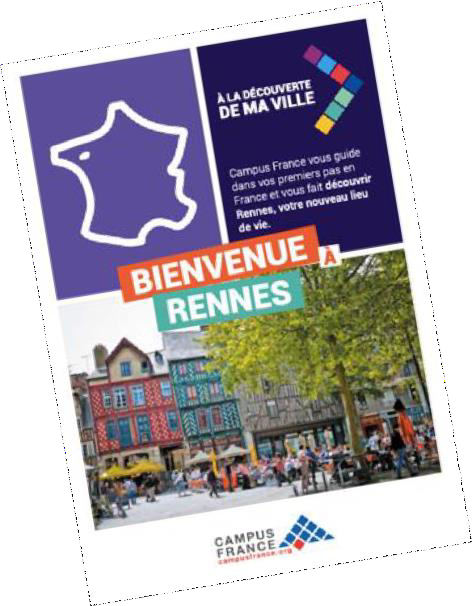 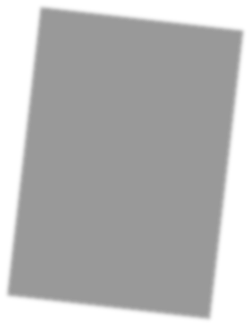 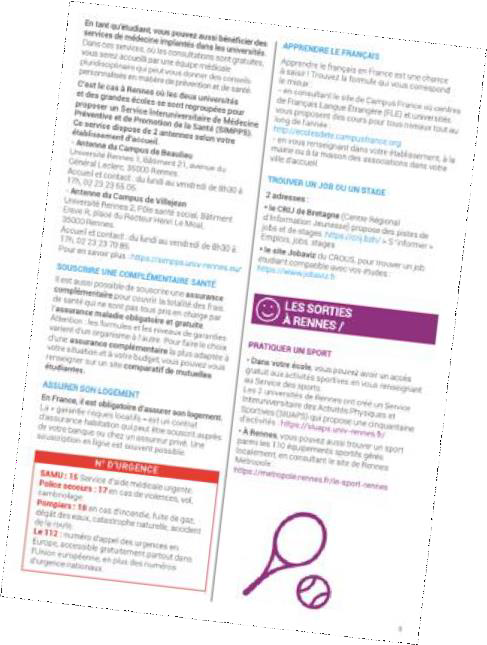 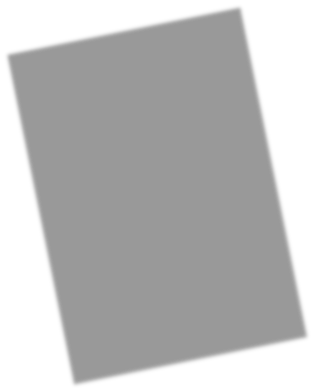 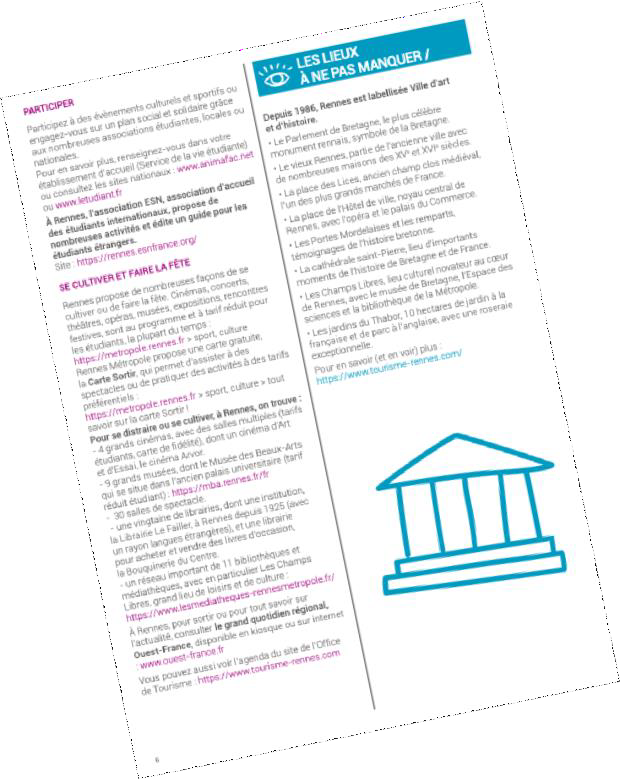 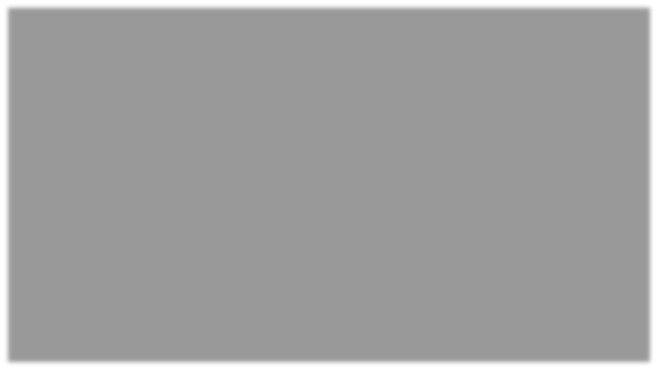 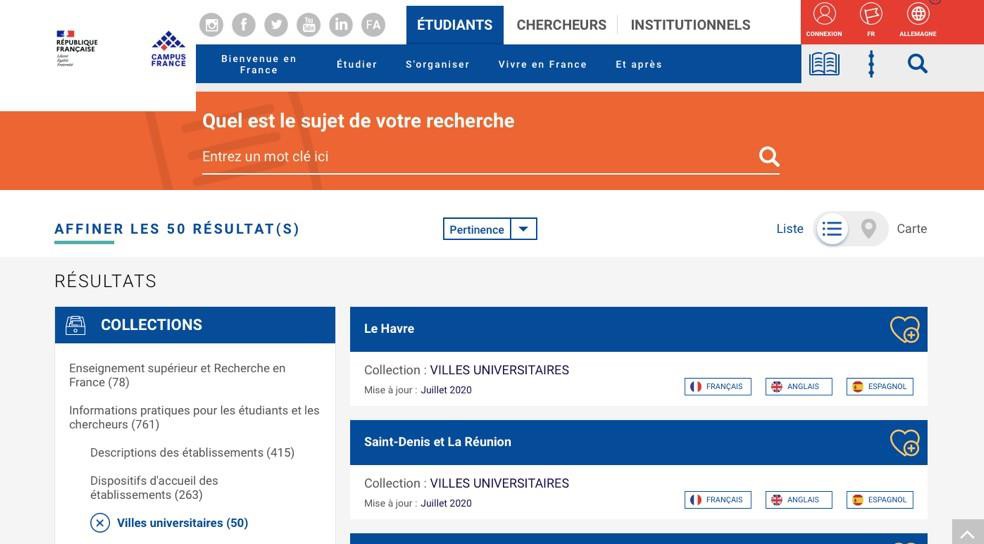 Campus France Deutschland
www.allemagne.campusfrance.org
35
3
Der Universitätskalender
Wintersemester – 1er semestre
September
Oktober
November
Dezember	Januar

Prüfungszeit – Partiels (1 oder 2 Woche(n))
Kursbeginn
Sommersemester – 2nd semestre
Februar
März
April
Mai
Juni
Keine
Semesterferien
Prüfungszeit – Partiels (1 oder 2 Woche(n))
Campus France Deutschland
www.allemagne.camp36usfrance.org
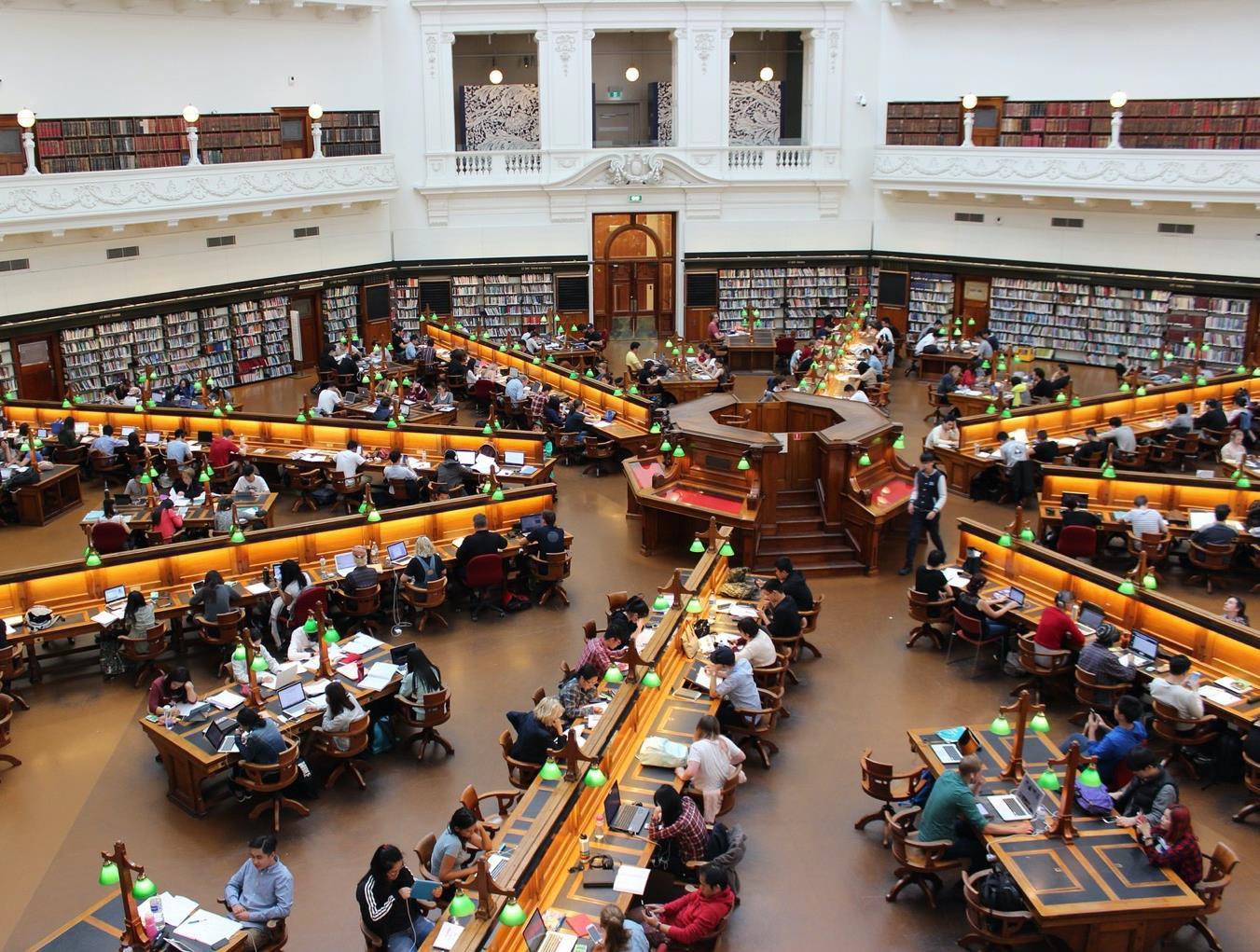 Wenig Austausch mit den DozentInnen während der Vorlesungen (Cours Magistraux), etwas mehr in den Seminaren (Travaux Dirigés)
3
Grundsätze
des Uni-Alltags
Kein akademisches Viertel

Notenskala (sur 20)

Pflichtkurse, Anwesenheitspflicht

Wenige Hausarbeiten und Referate, viele Klausuren

Keine Semesterferien - dafür 3-4 Monate
Ferien im Sommer!
Campus France Deutschland
www.allemagne.campusfrance.org
3
Nebenjob
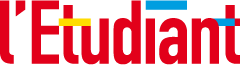 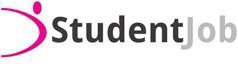 und Praktikum
Nebenjob – Job étudiant

Keine Arbeitserlaubnis erforderlich
Maximal 964 Stunden pro Jahr, um den Studierendenstatus zu behalten.
Französischer Mindestlohn (SMIC): 10,85€ brutto, 8,60€ netto (pro Stunde)

Praktikum

Bezahlt ab 2 Monate (mindestens 600,60€ pro Monat)
Praktikumsvereinbarung (Universität · Praxes DFJW-Programm)

Freiwilligendienste
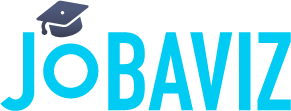 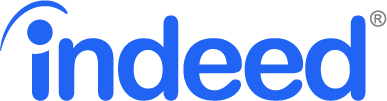 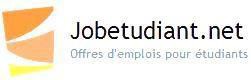 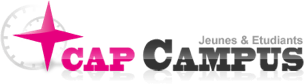 Campus France Deutschland
www.allemagne.camp38usfrance.org
3
Dune du Pilat
Frankreich
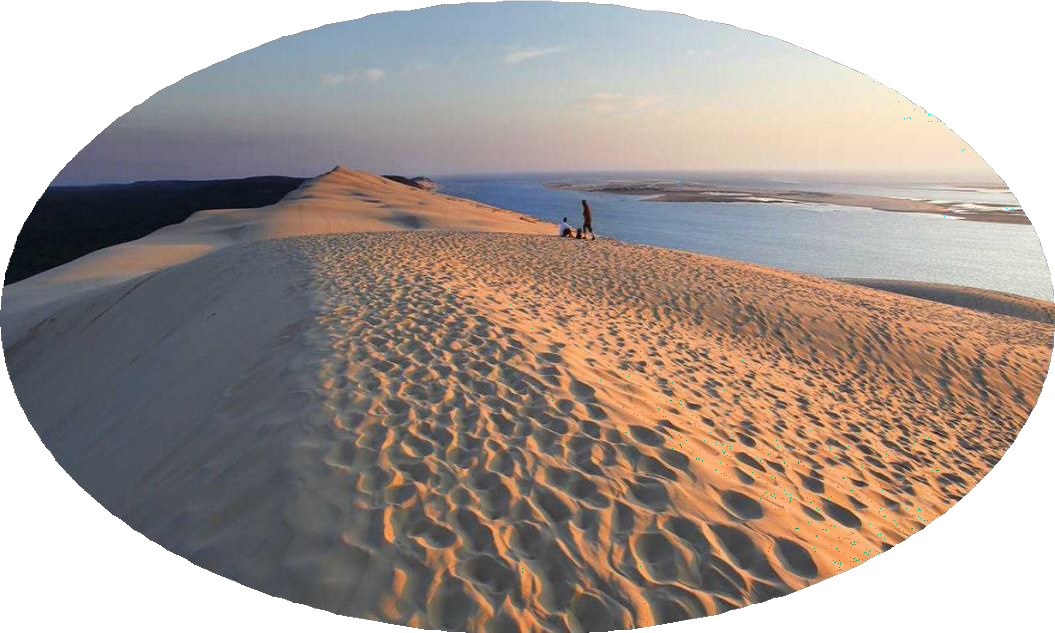 günstig entdecken
Studentenermäßigungen

Kultur (Museen, Theater, Kino…)
Sport (Städtische Sportanlagen, Angebote an der Uni…)
SNCF Bahncard (Carte avantage jeune mit 30% Rabatt,
TGVMax für unbegrenzte Reisen 80€/Monat…)
Bons plans

Paniers bio des AMAP (frisches und lokales Gemüse und Obst)
Boutiques Emmaüs (Second-Hand Kleidung, Möbelstücke, Bücher…)
Apps gegen Lebensmittelverschwendung
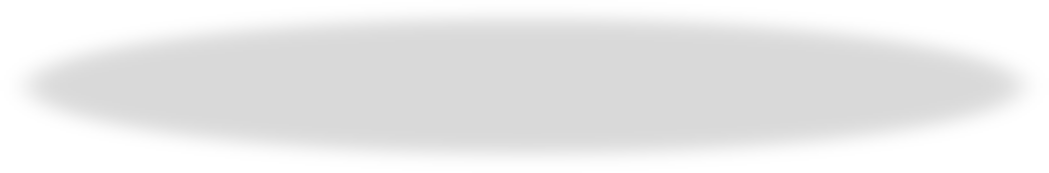 Campus France Deutschland
www.allemagne.camp38usfrance.org
3
Frankreich
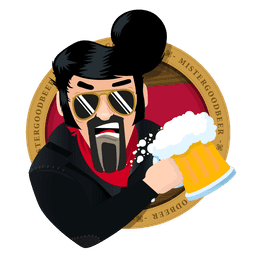 günstig entdecken
Schnäppchen!

Supermarchés anti-gaspi
Linkee, Verein gegen die Prekarität der Studierenden (Paris und Bordeaux): kostenlose Gemüse 
Resto CROUS (3€ für Vorspeise, Gericht und Nachtisch)
Too good to go
Mister Good Beer
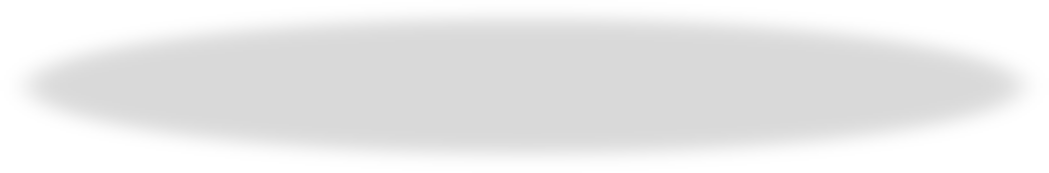 Campus France Deutschland
www.allemagne.camp38usfrance.org
3
Fragen?
40
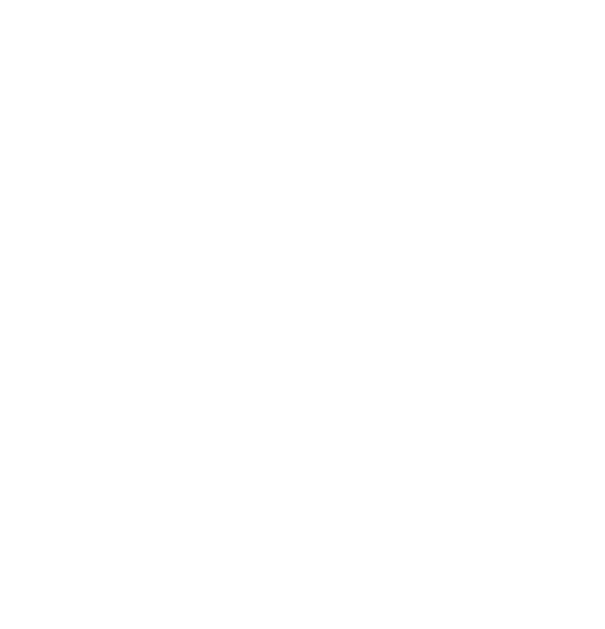 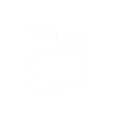 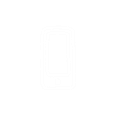 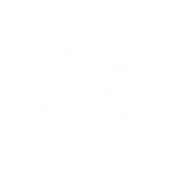 FRANCE
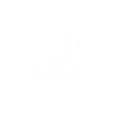 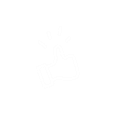 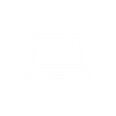 FRANCE ALUMNI DEUTSCHLAND NETZWERK
08.12.2022
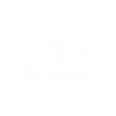 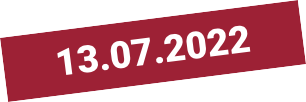 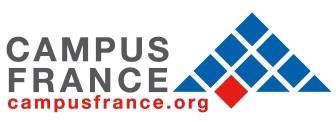 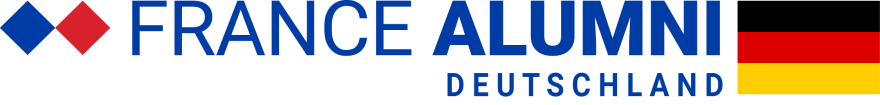 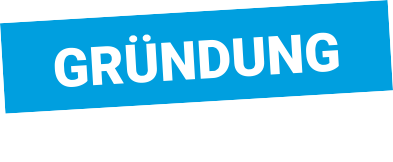 Wann? November 2014 vom französischen Außenministerium gestartet
Was?	Network und Onlineplattform mit Fokus auf Jobvermittlung Warum? Halten Sie Ihre Verbindung zu Frankreich aufrecht
und fördern Sie das Studieren und Forschen in Frankreich

bei internationalen Student:innen
Für wen?	Jeder, der außerhalb Frankreichs lebt und das Hochschulsystem Frankreichs besucht hat
www.francealumni.de
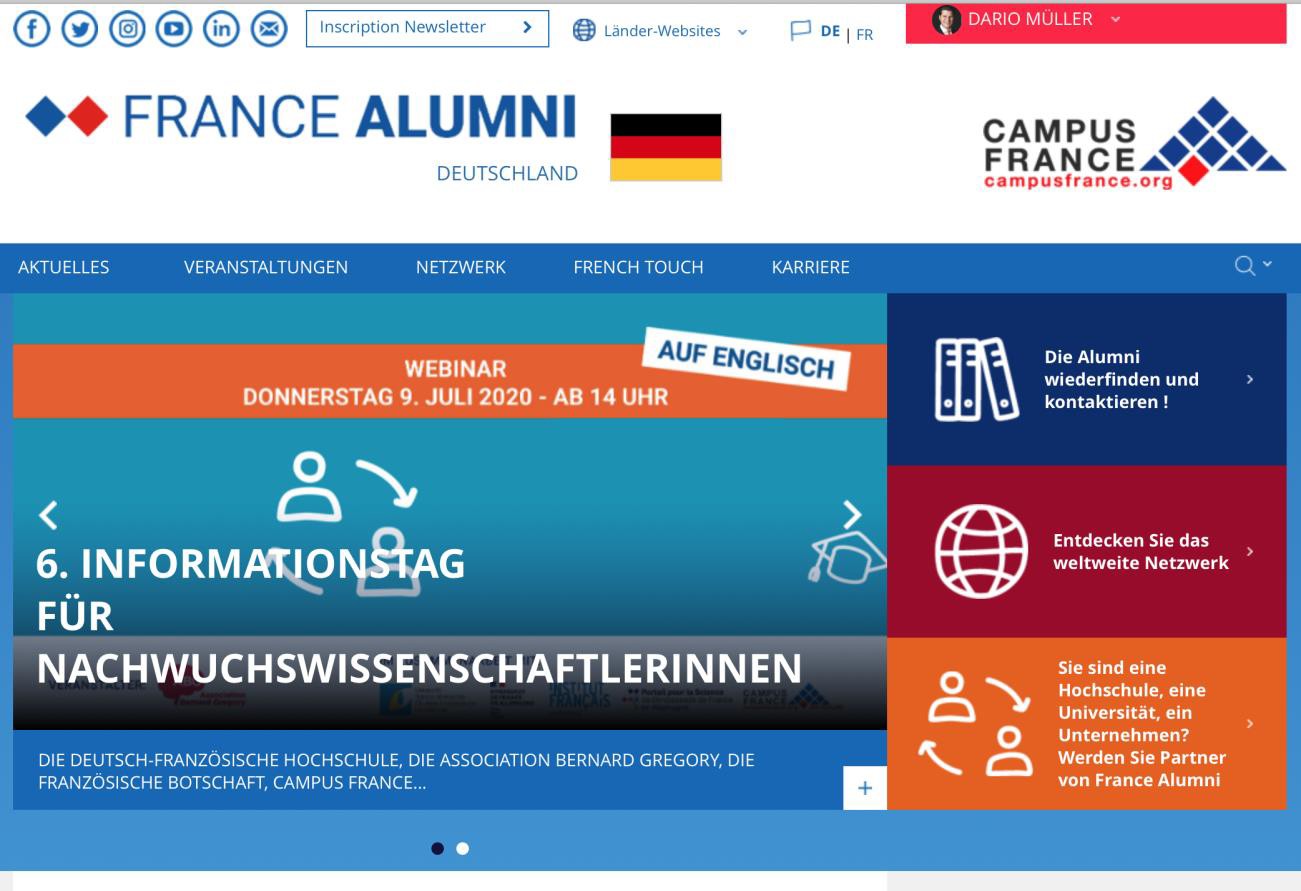 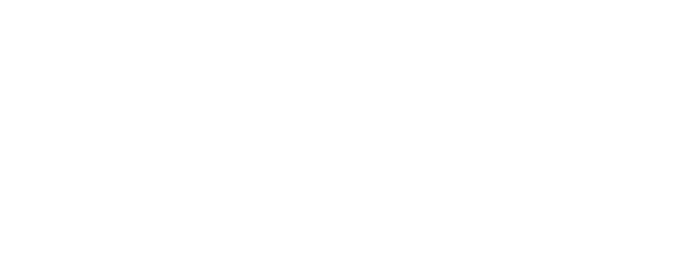 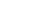 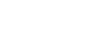 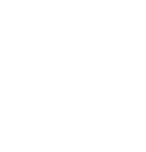 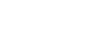 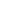 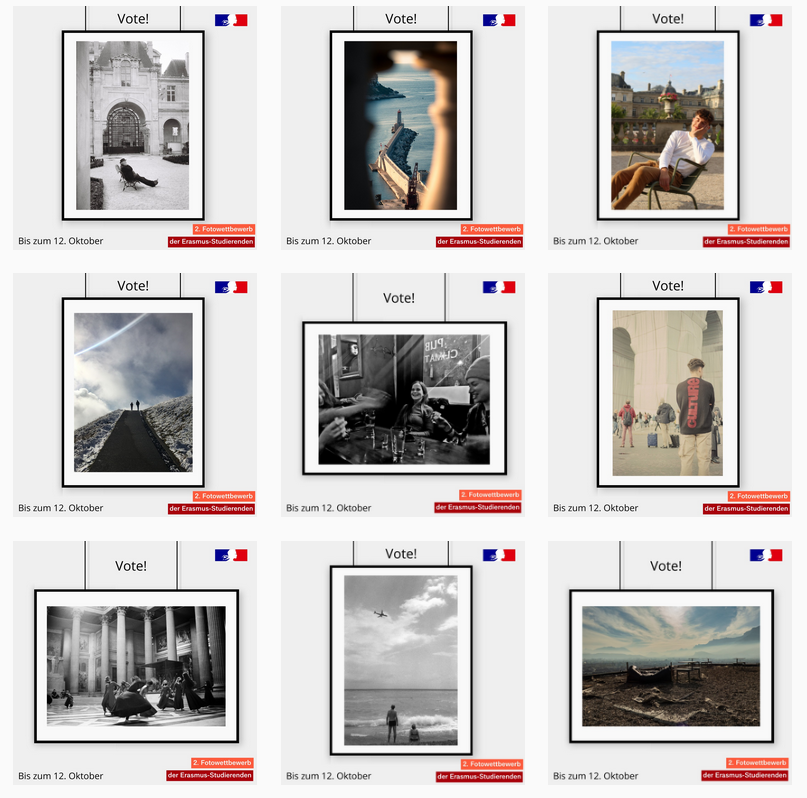 Fotowettbewerb 
der Erasmus-Studierenden



@campusfrancedeutschland
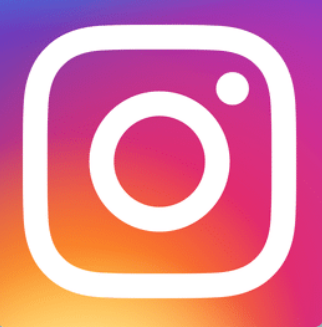 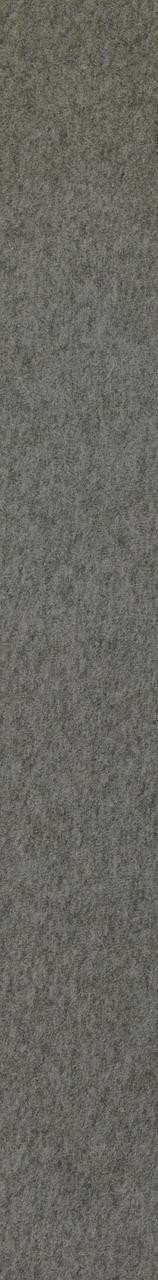 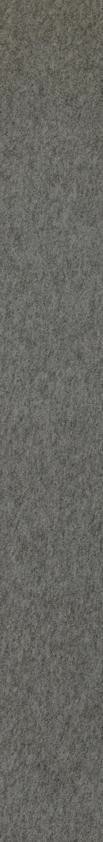 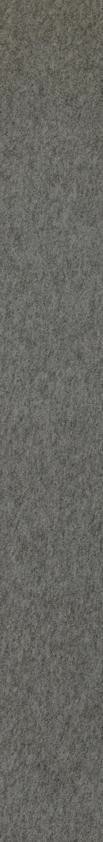 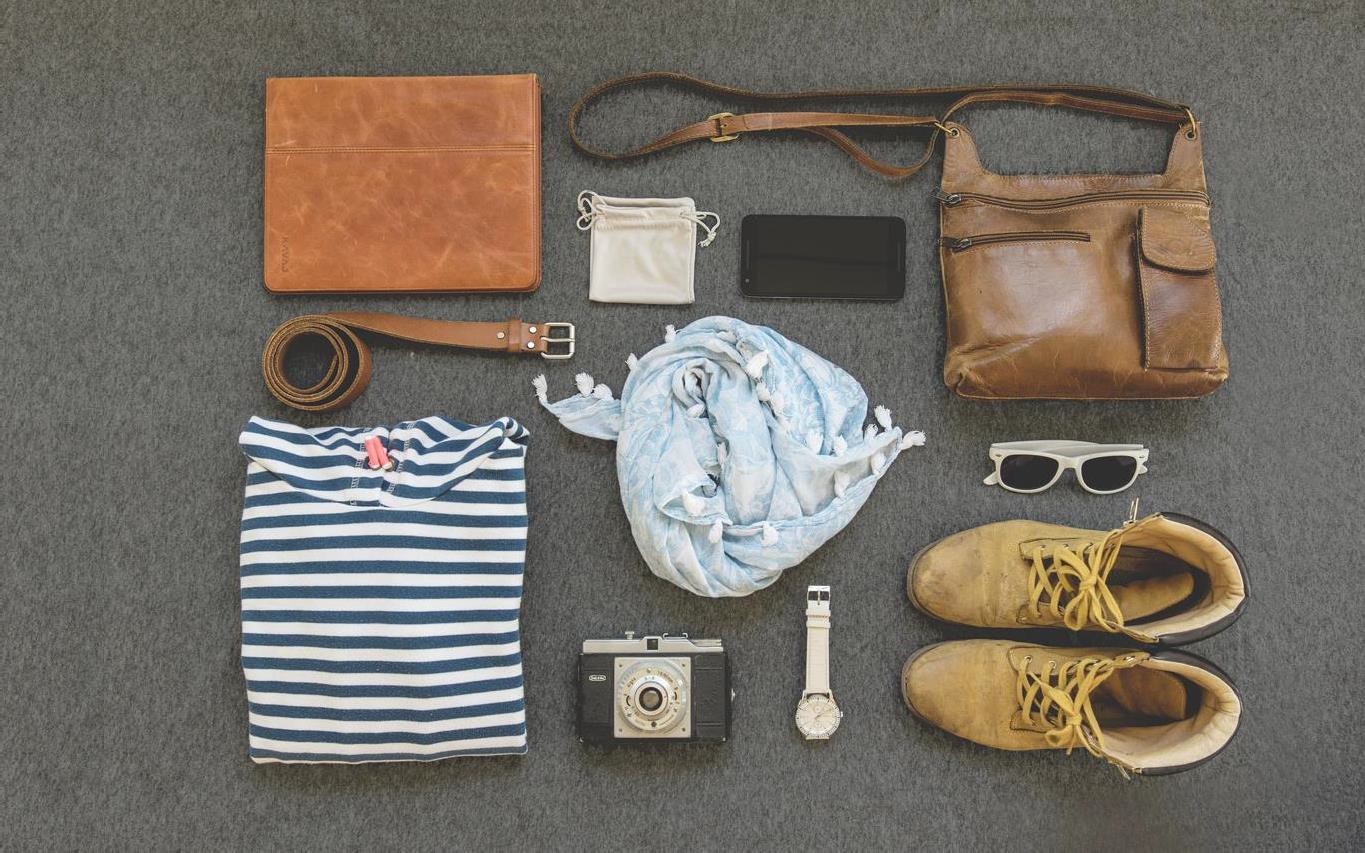 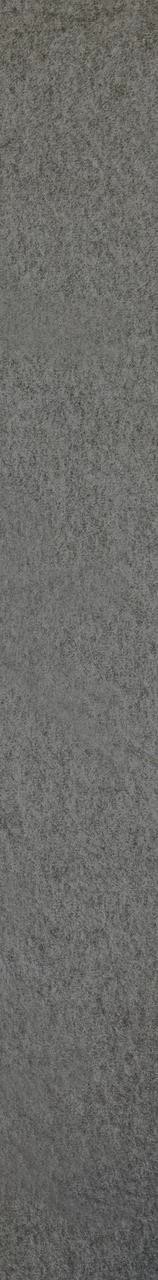 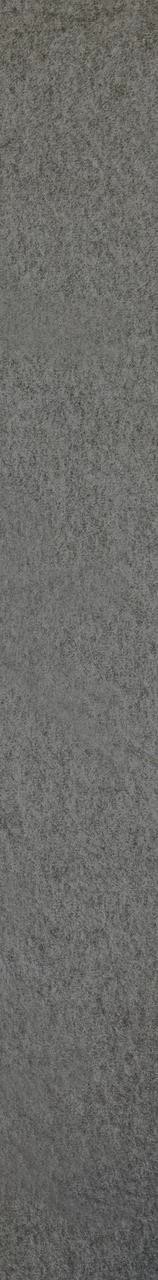 Folgt uns
Instagram
Linkedin
Facebook
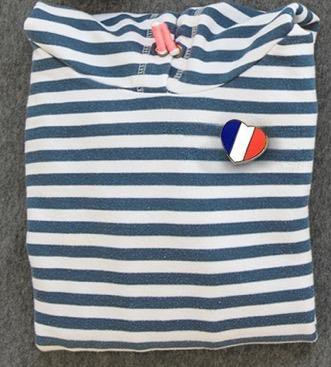 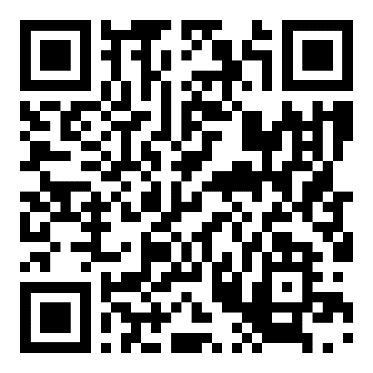 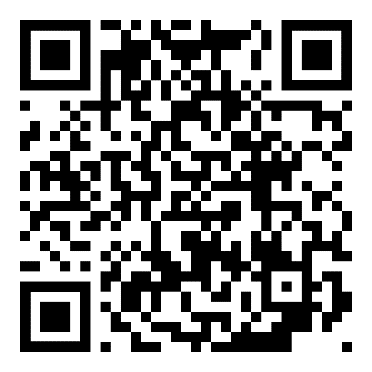 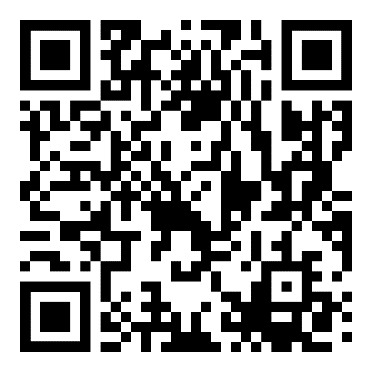 Berlin
Institut français Berlin Kurfürstendamm 211
info.berlin@campusfrance.org 030 885 902 85/6
Wir sind immer
für Euch da!
3
Willst du mit den Studierenden im Kontakt gesetzt werden, die in dieselbe Stadt ziehen?
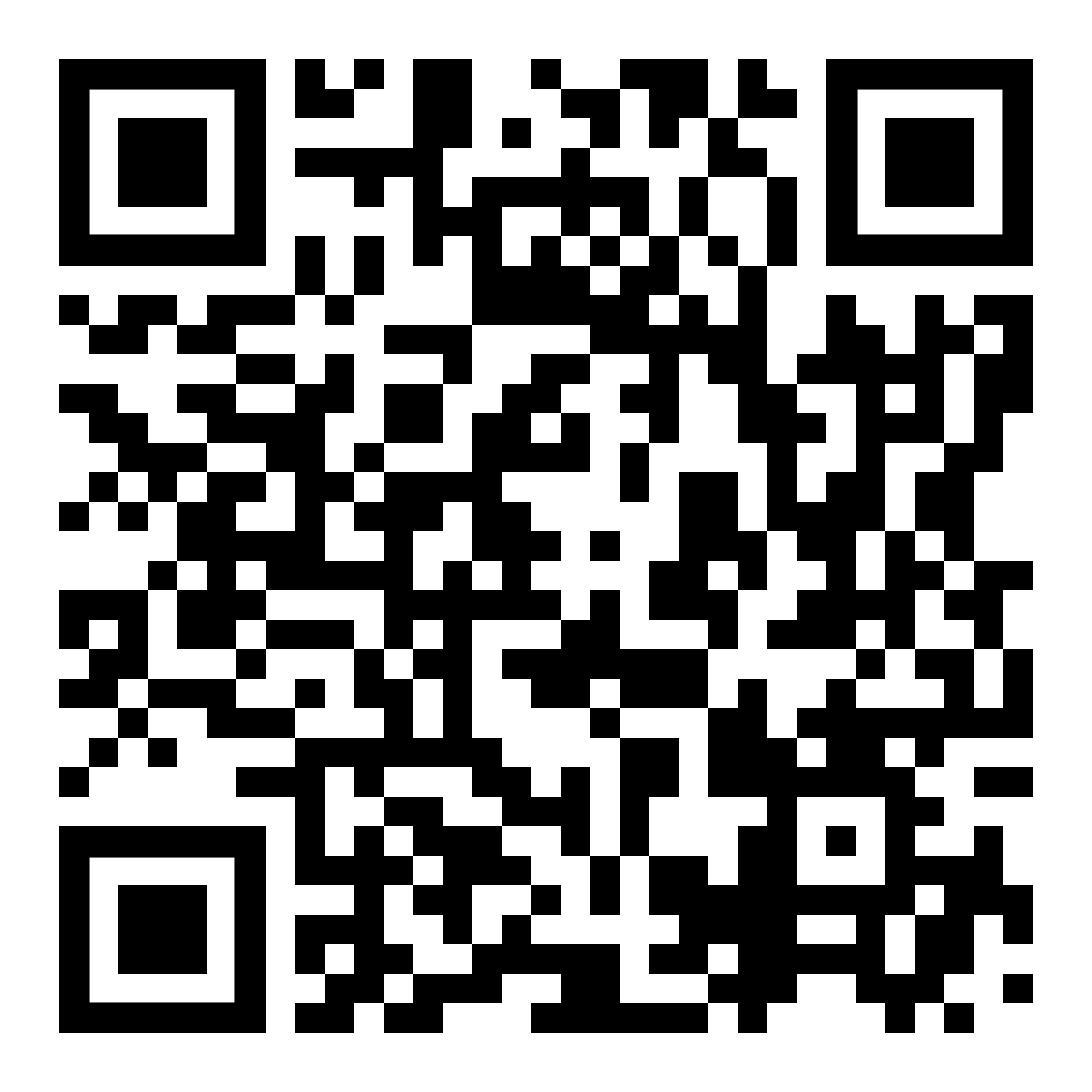 https://www.institutfrancais.de/form/seminaire-de-preparation
Campus France Deutschland
www.allemagne.campsfrance.org
QUIIIIIZZZZZ
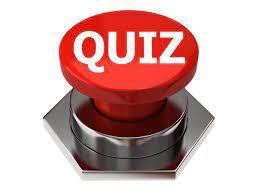 3
49
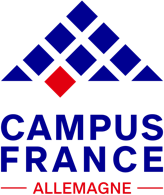 À bientôt en France !
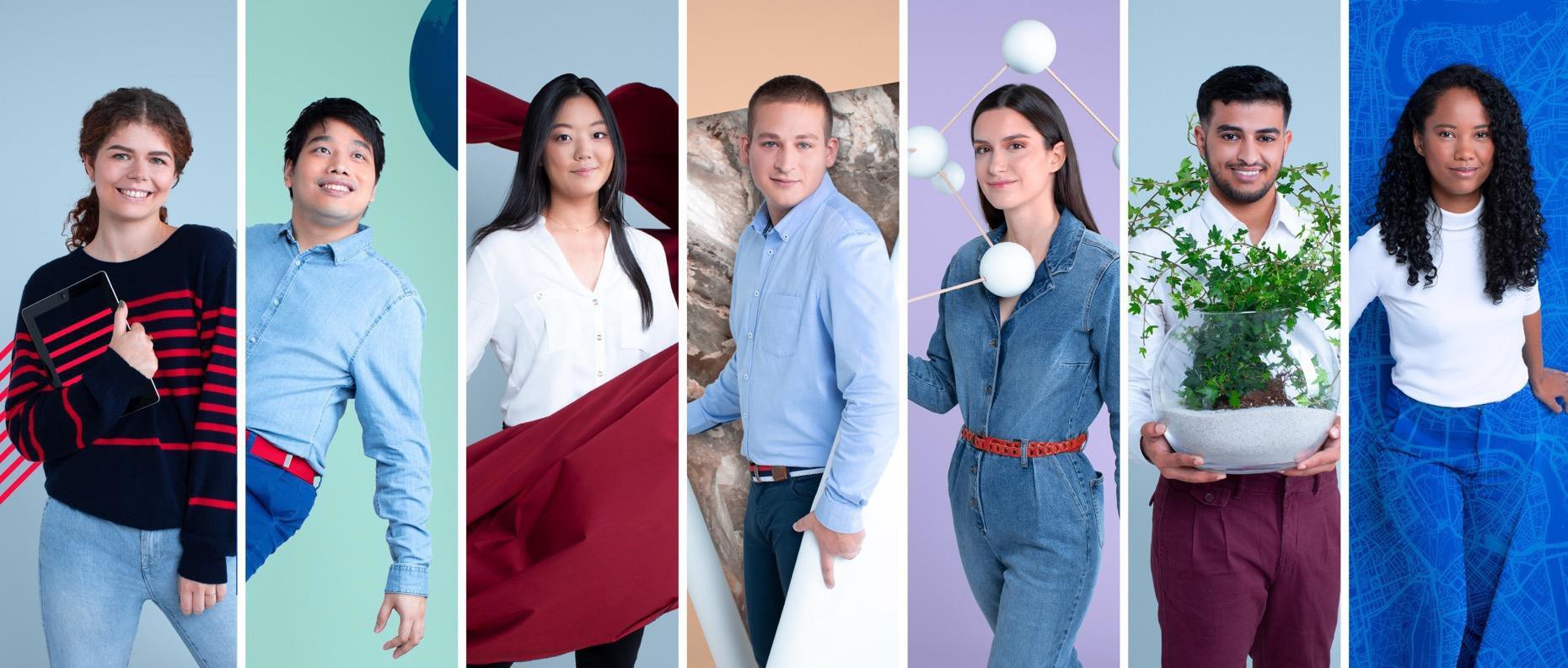 54